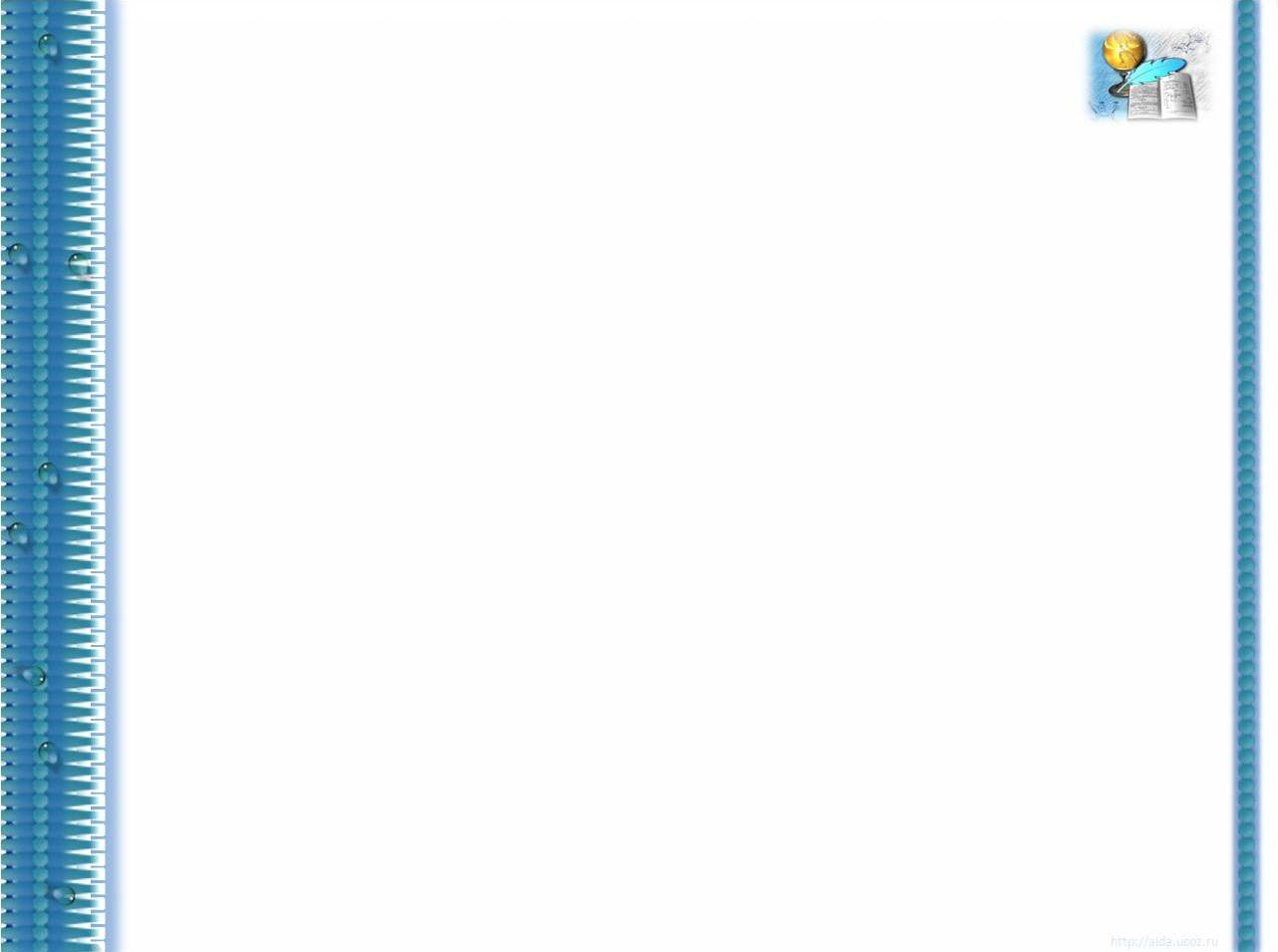 Урок русского языка
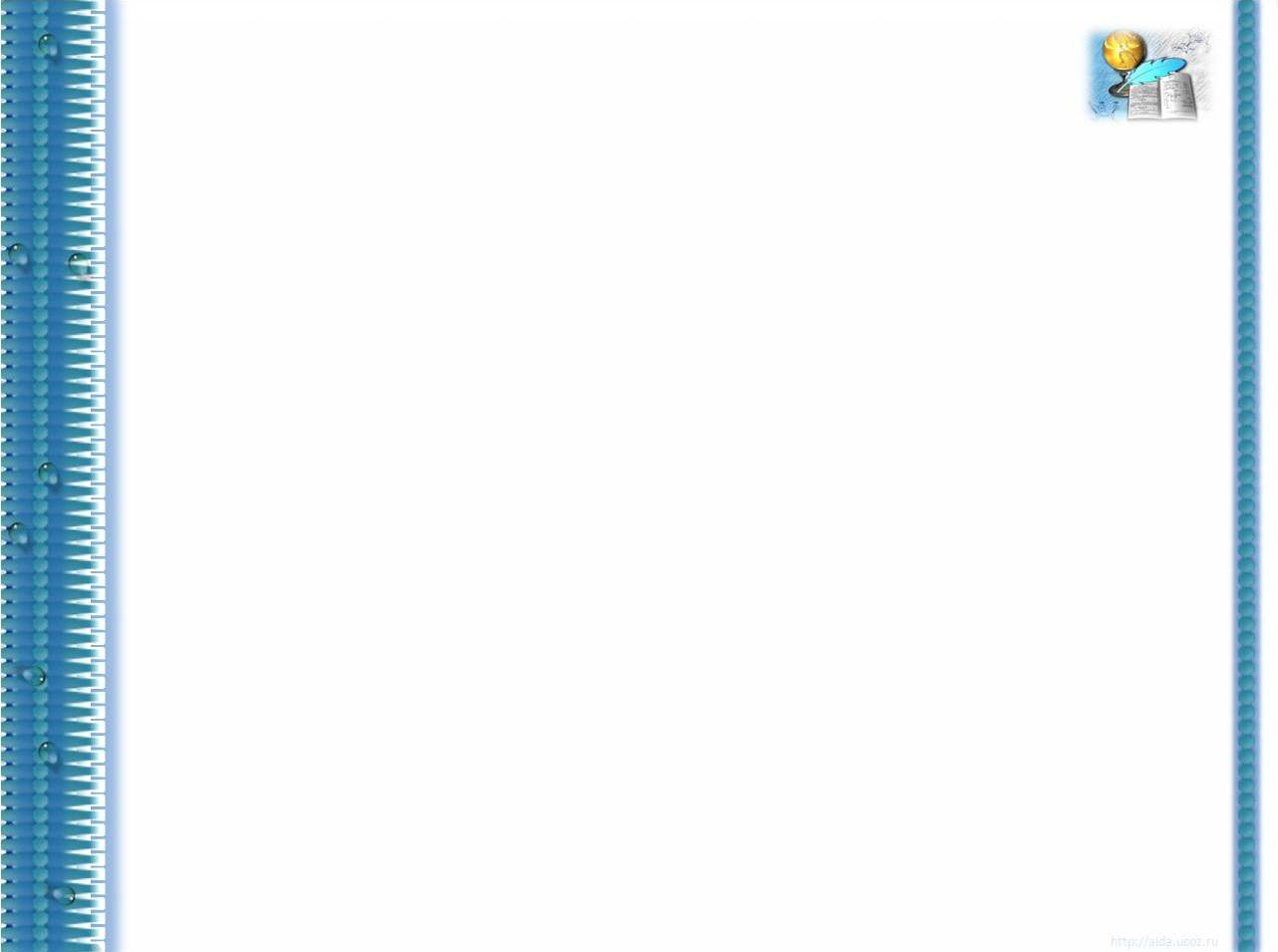 План урока:

Настрой на урок.
Чистописание.
Словарная работа. 
Повторение правил.
Физкультминутка.
Знакомство с новым правилом.
Выполнение заданий учителя.
Итог урока.
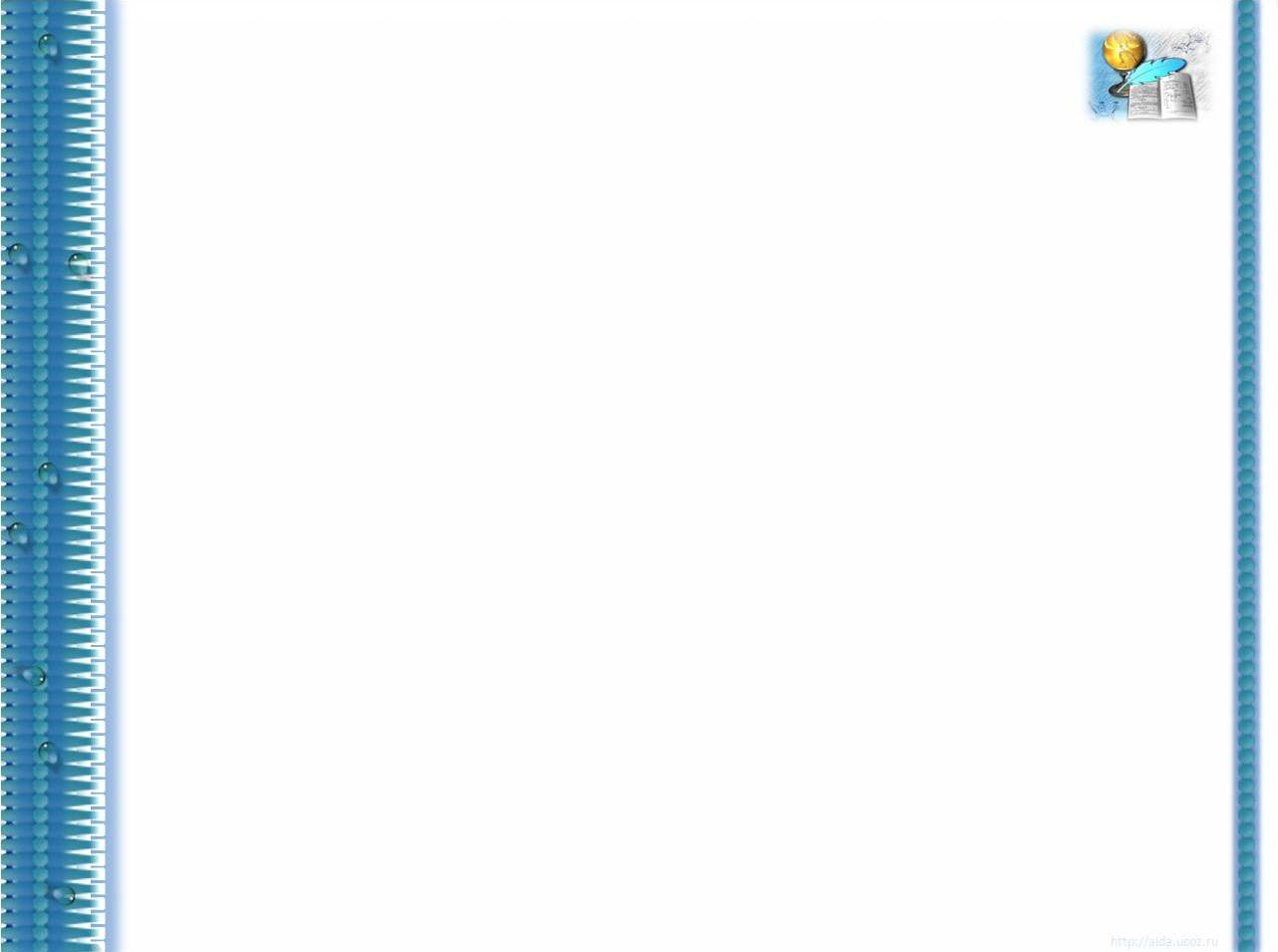 «Языку мы учимся и должны учиться до последних дней своей жизни»

Константин Георгиевич Паустовский
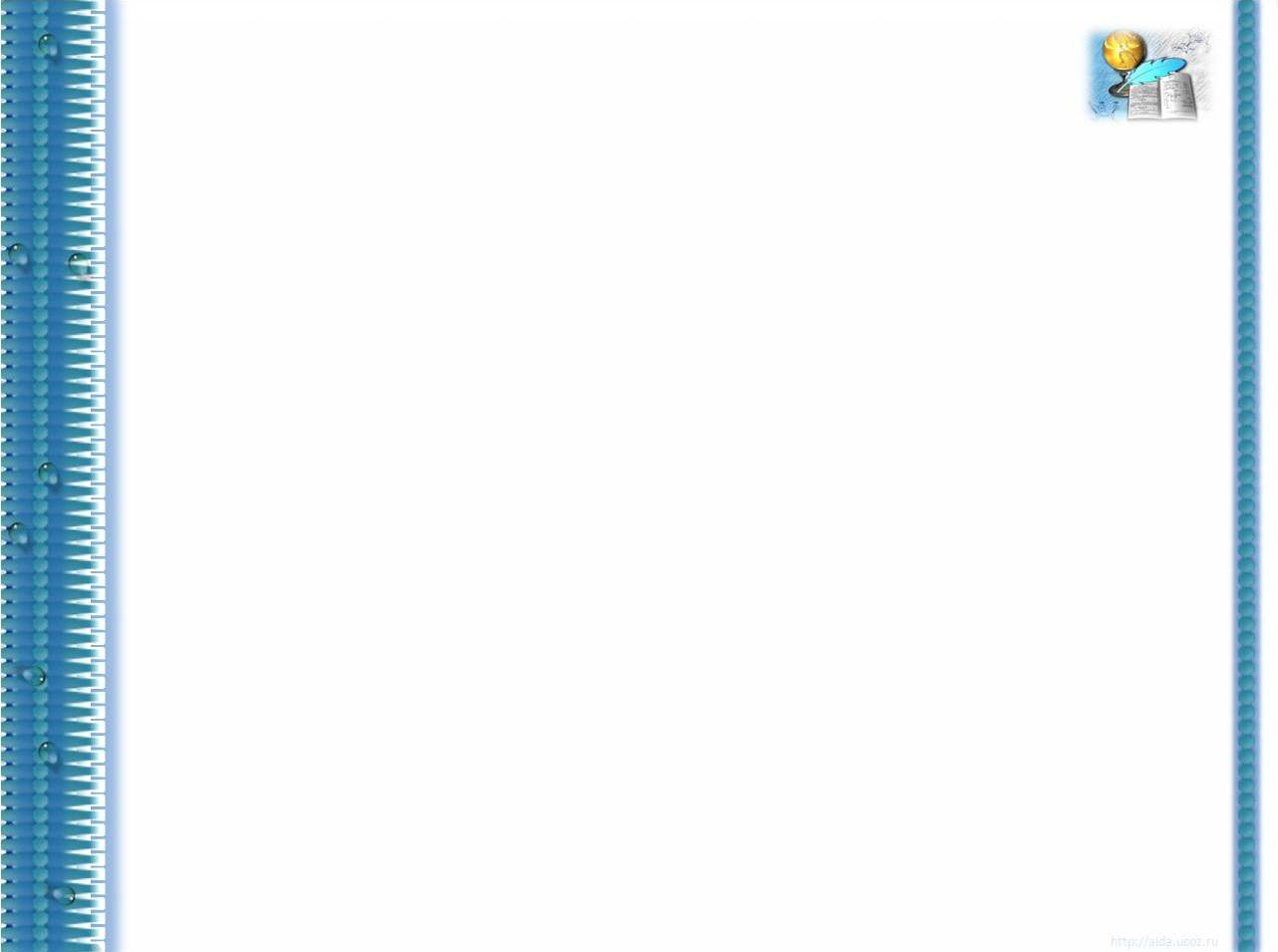 с
с
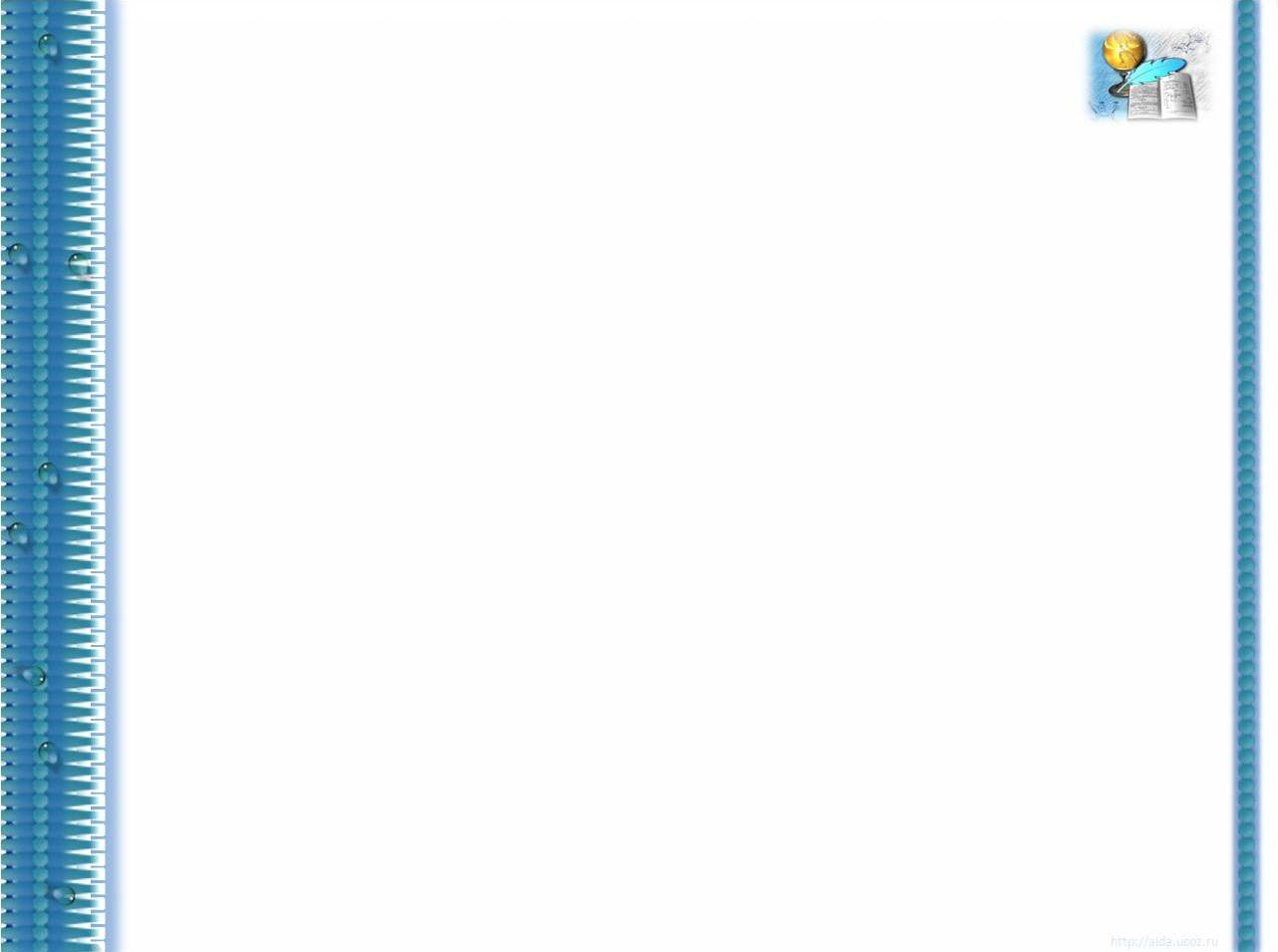 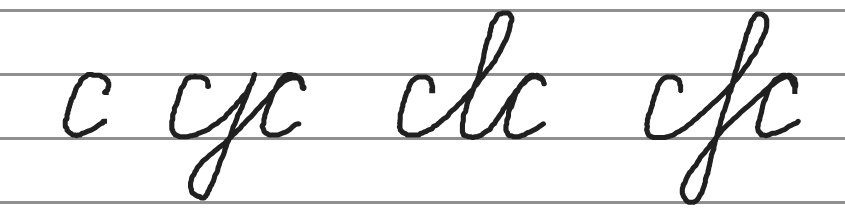 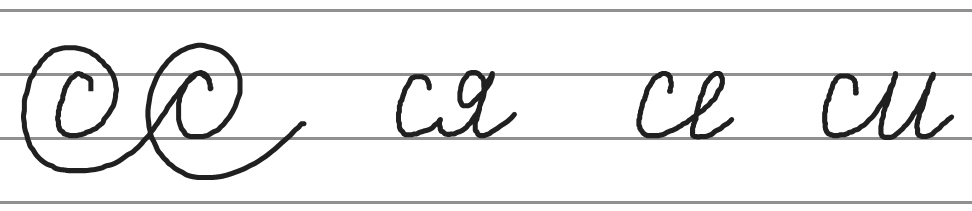 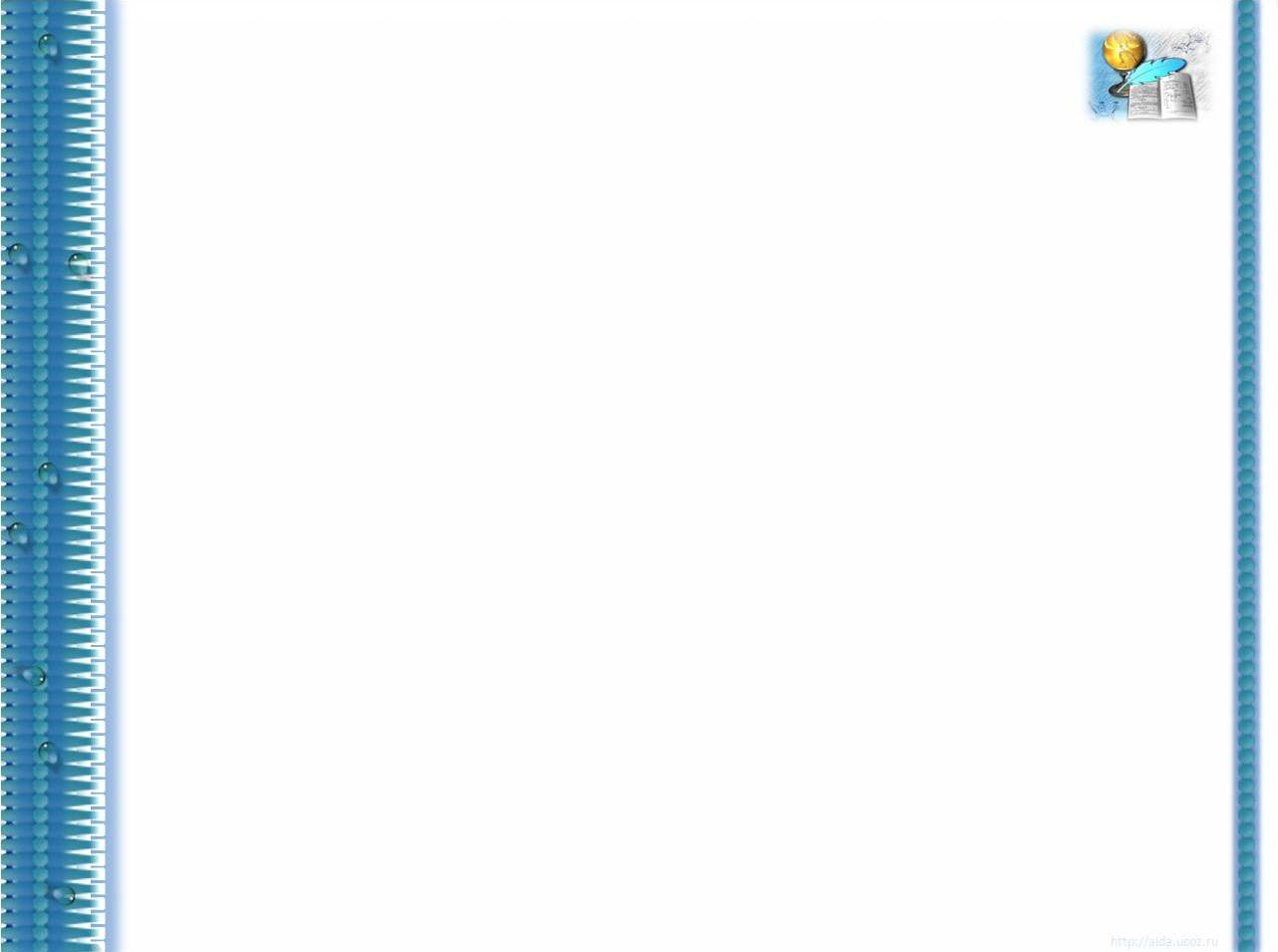 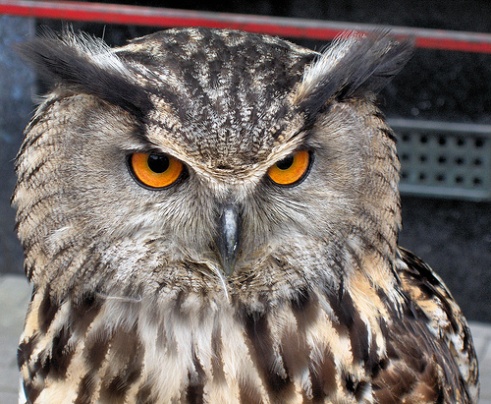 Сова
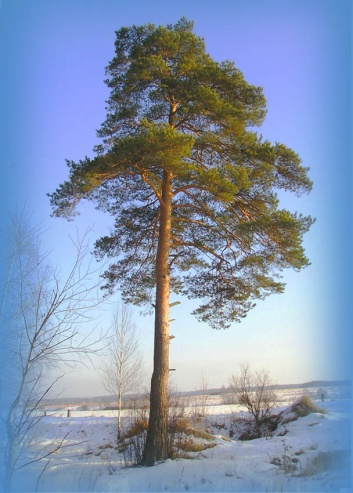 Сосна
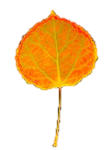 Осина
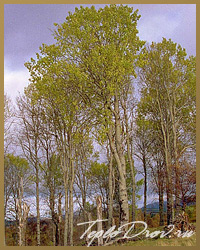 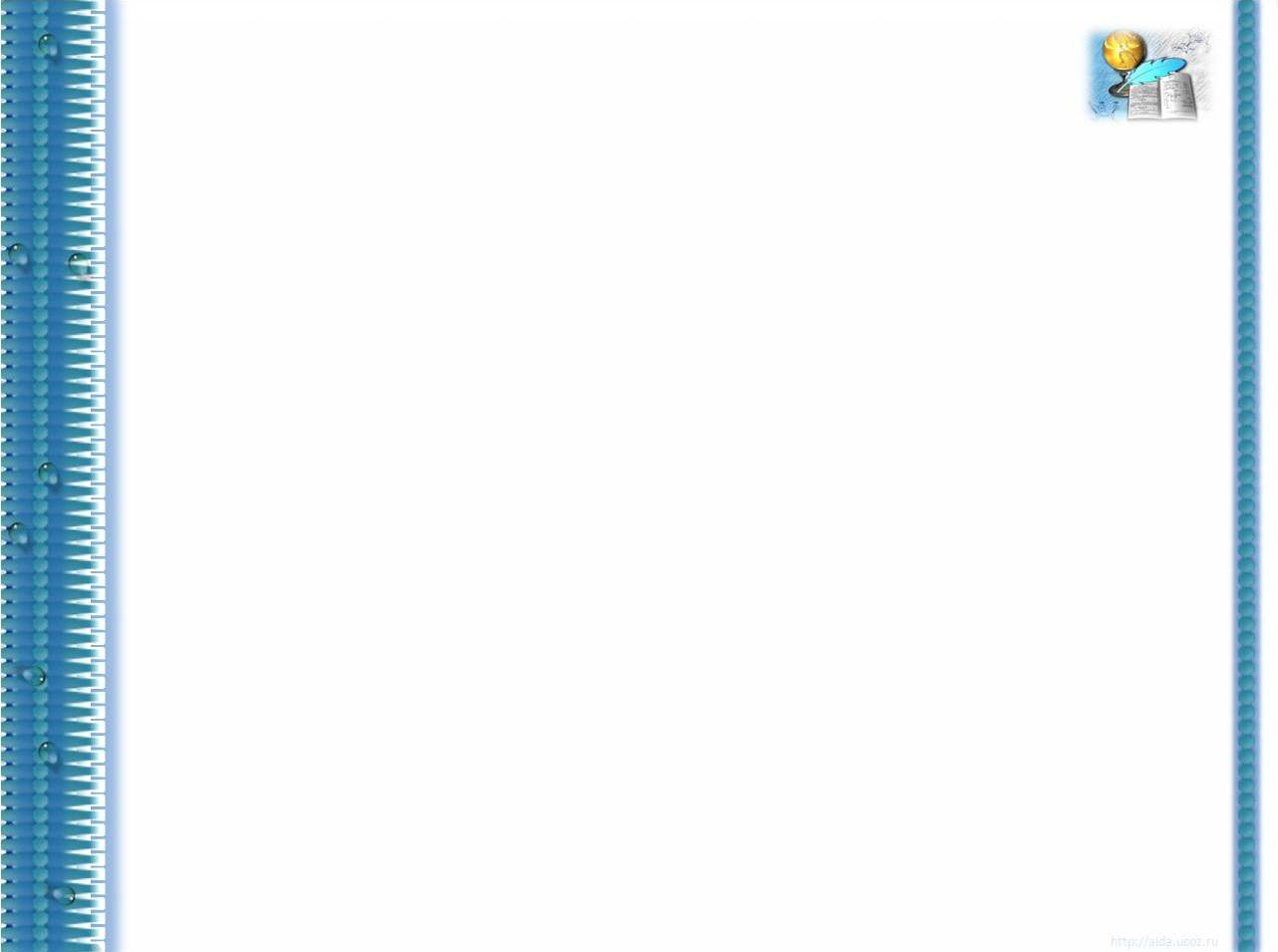 Правописание безударных гласных в корне слова, проверяемых ударением
И
О
Е
Я
А
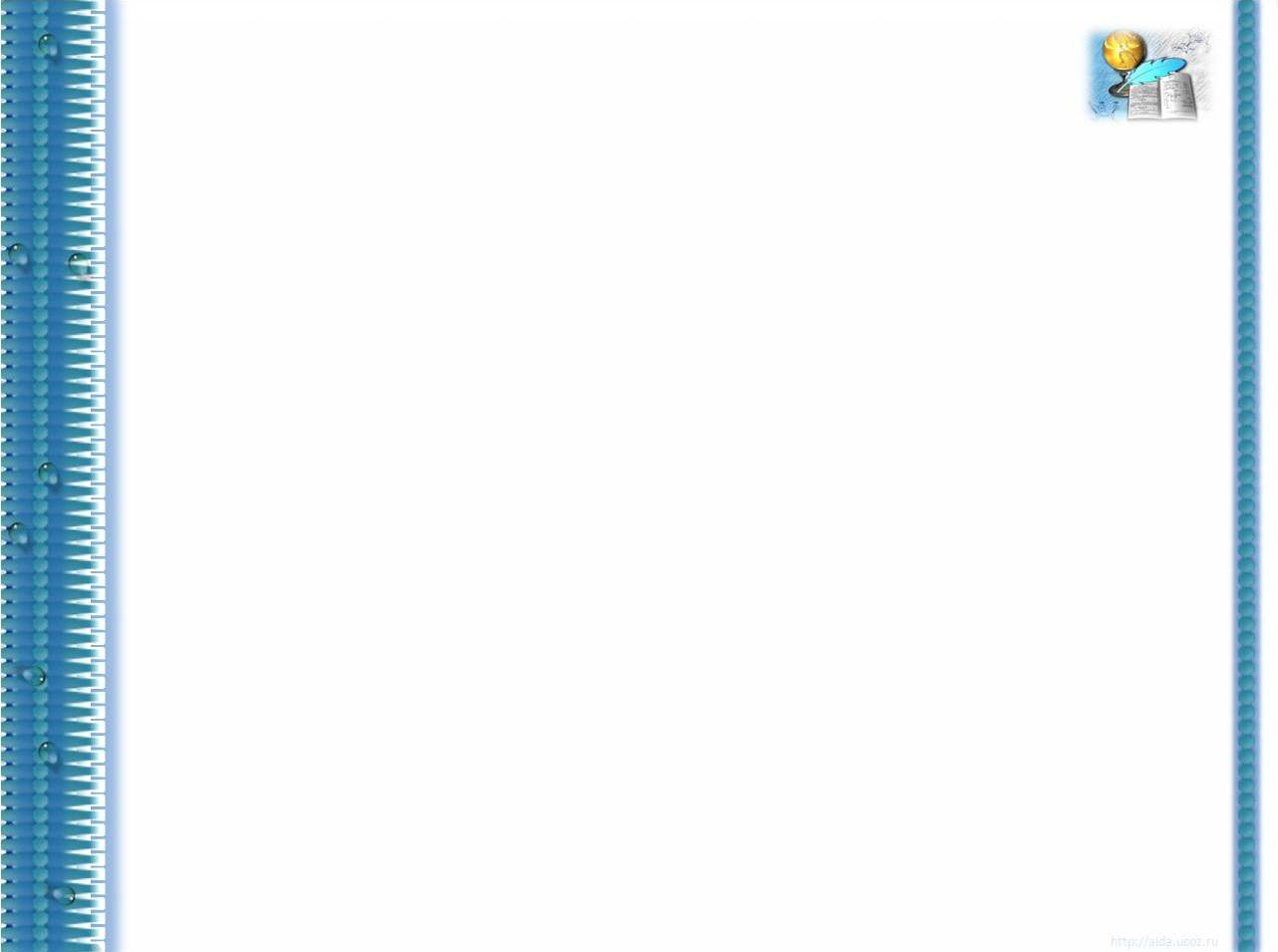 Физкультминутка
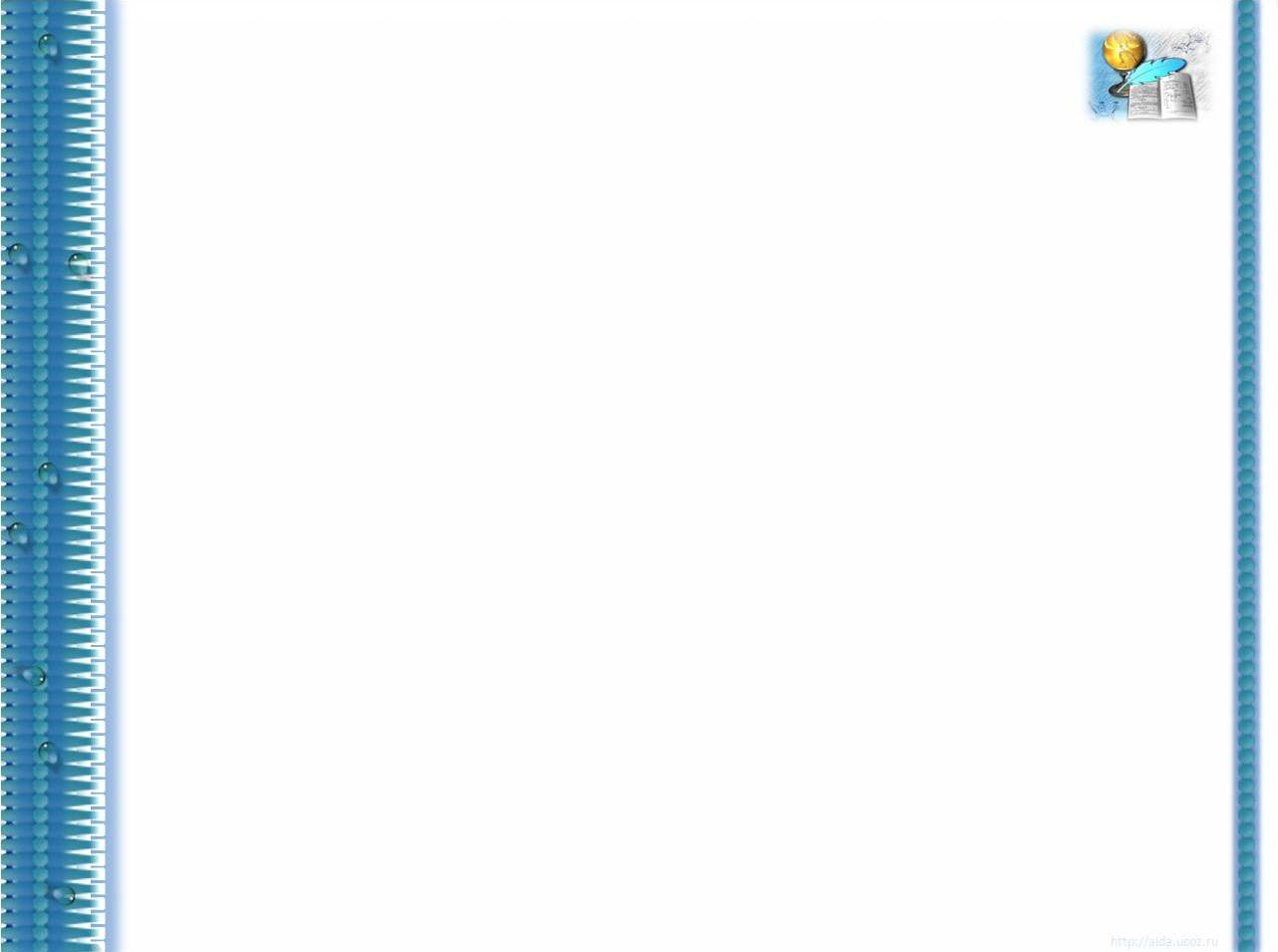 Тема урока:
 «Слова с двумя безударными гласными в корне»
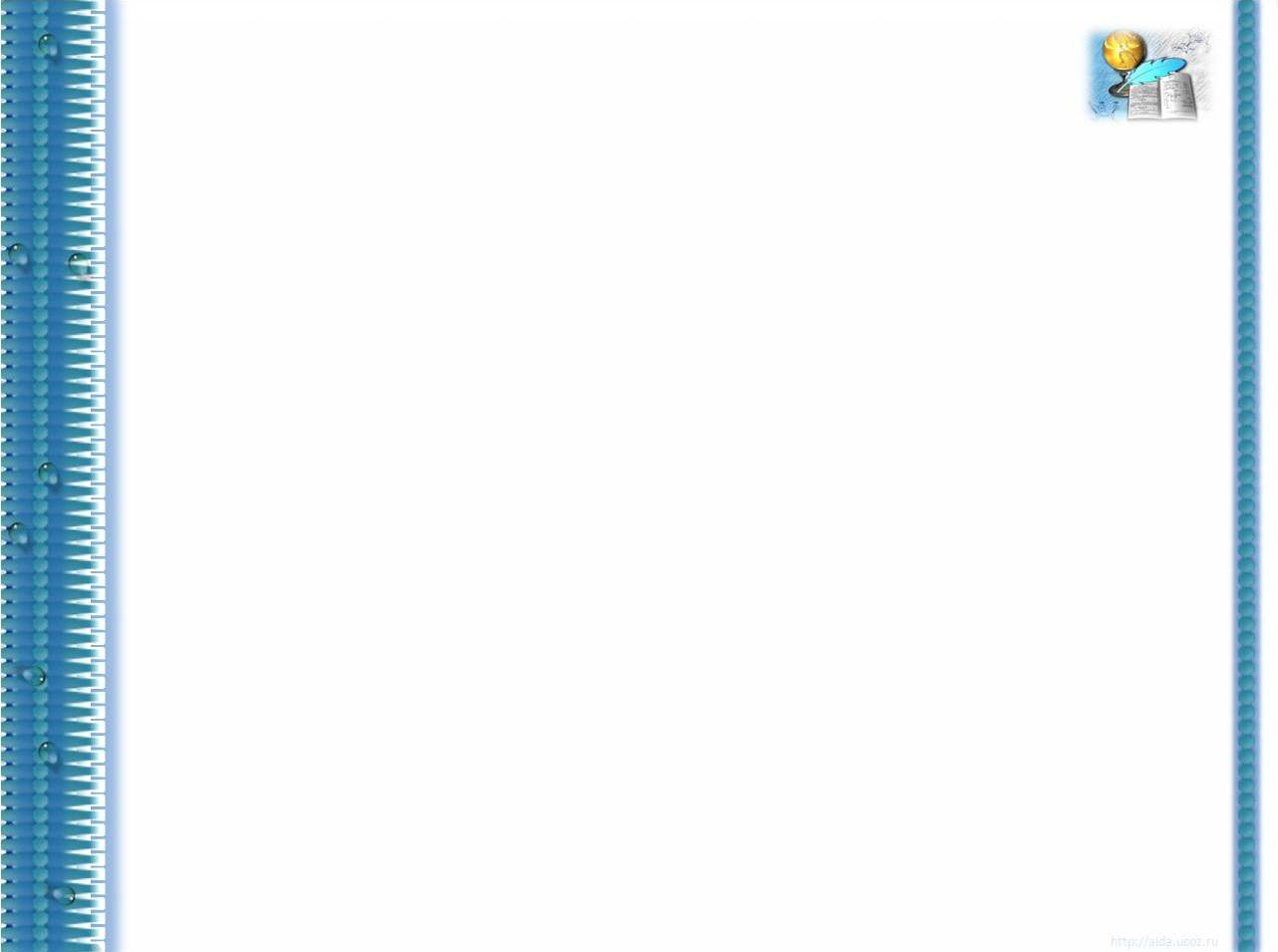 Алгоритм:
 Прочитай слово.
 Поставь ударение.
 Выдели корень.
 Найди безударную гласную в корне.
 Подбери проверочное слово.
 Напиши слово.
 Выдели орфограмму.
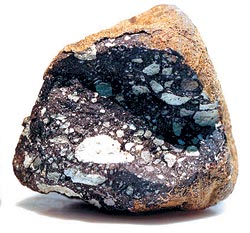 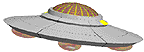 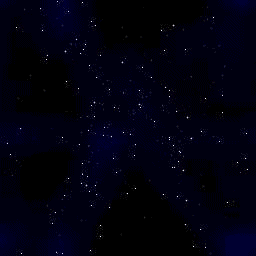 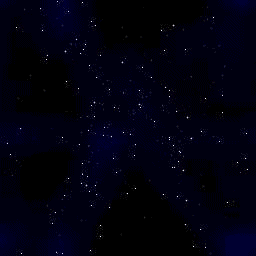 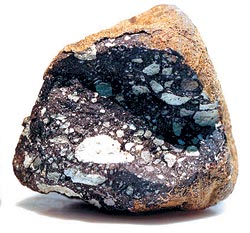 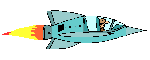 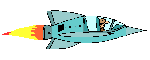 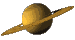 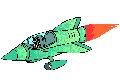 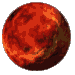 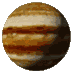 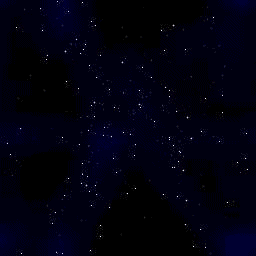 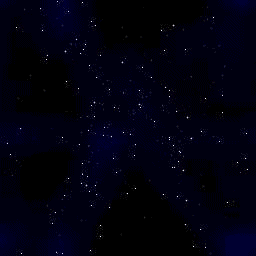 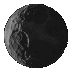 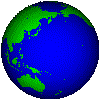 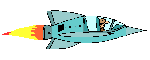 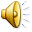 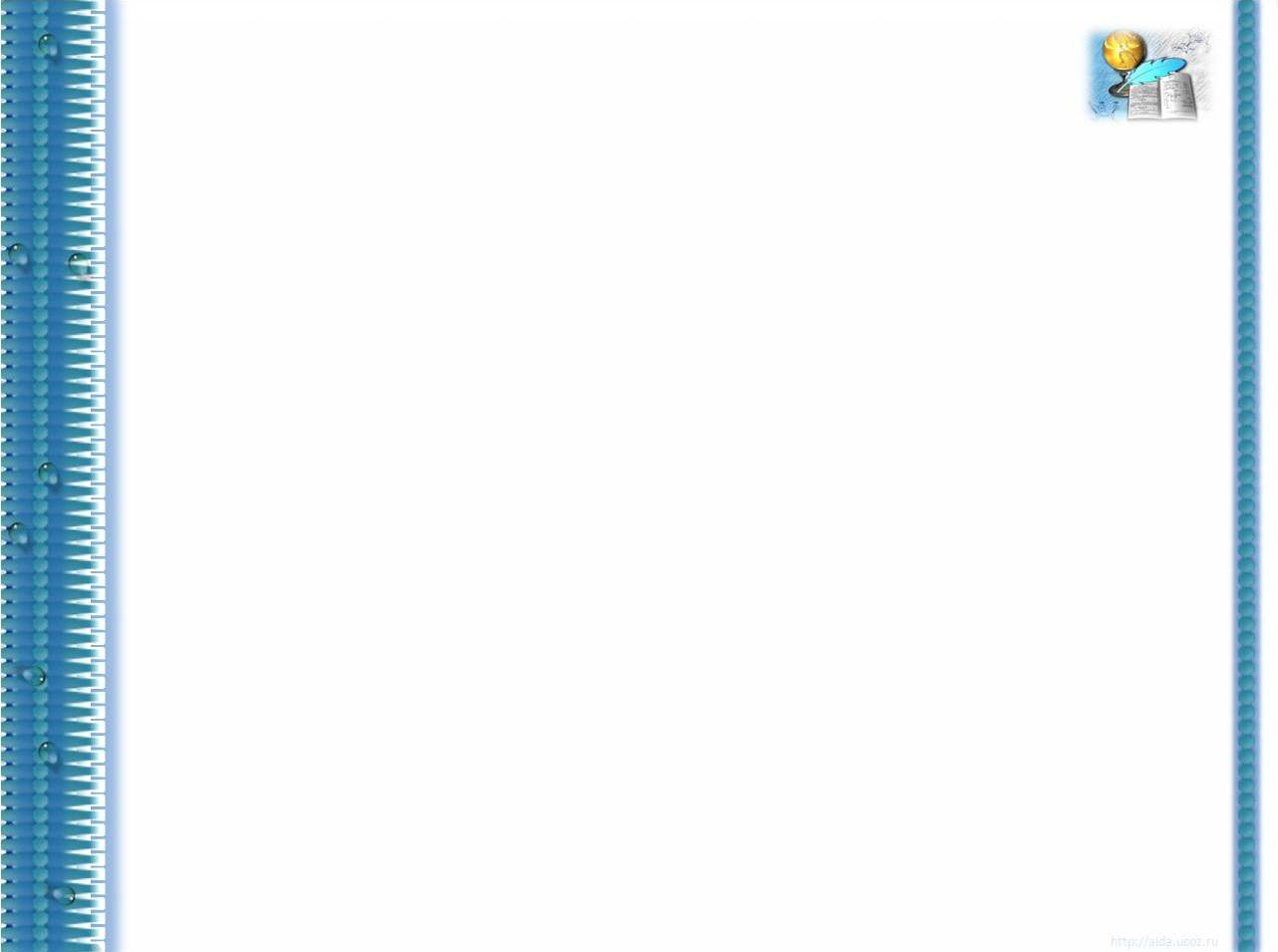 холода
веселились
сторона
зазеленела
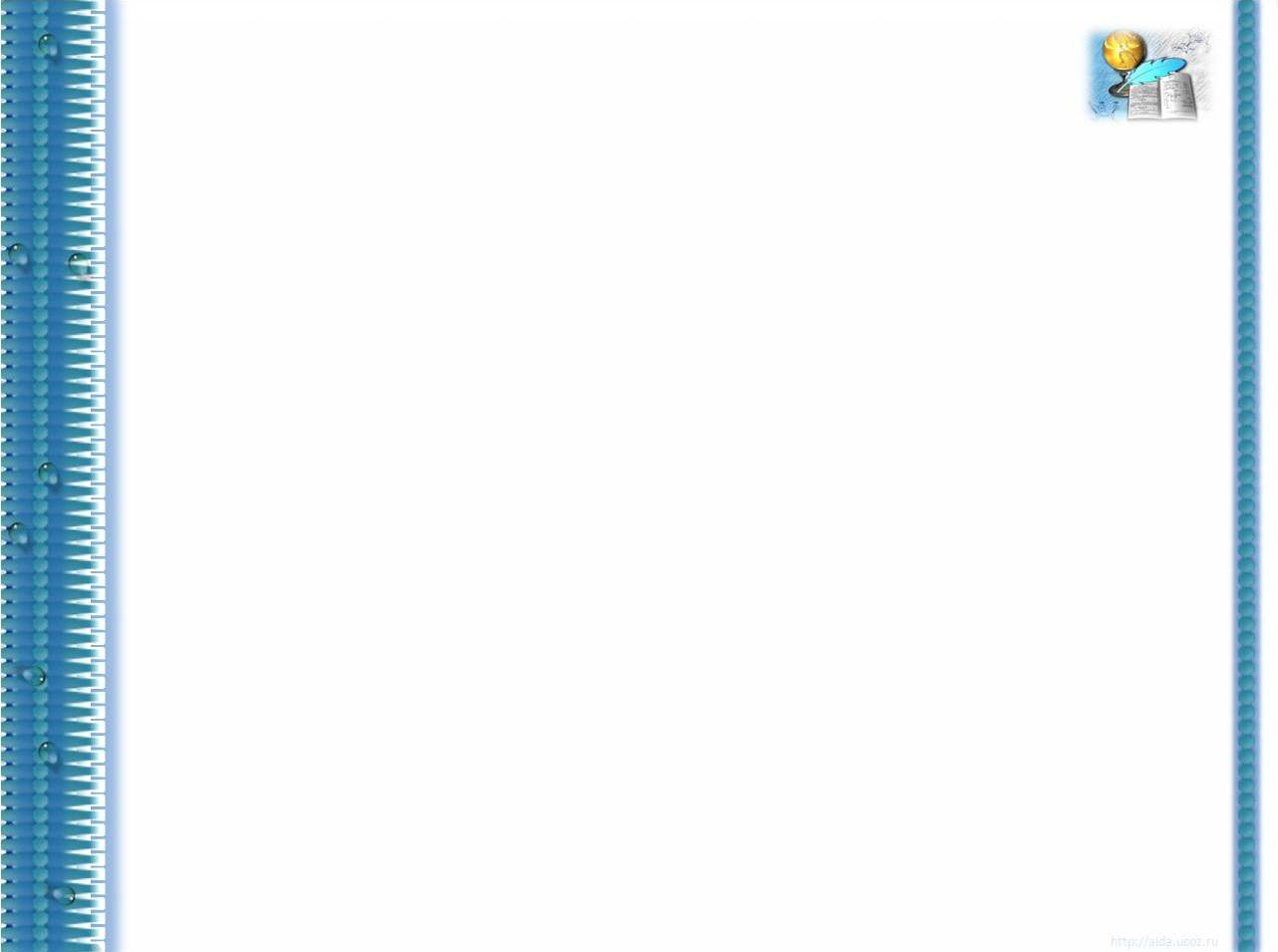 Спасибо за урок!